Дымковская игрушка
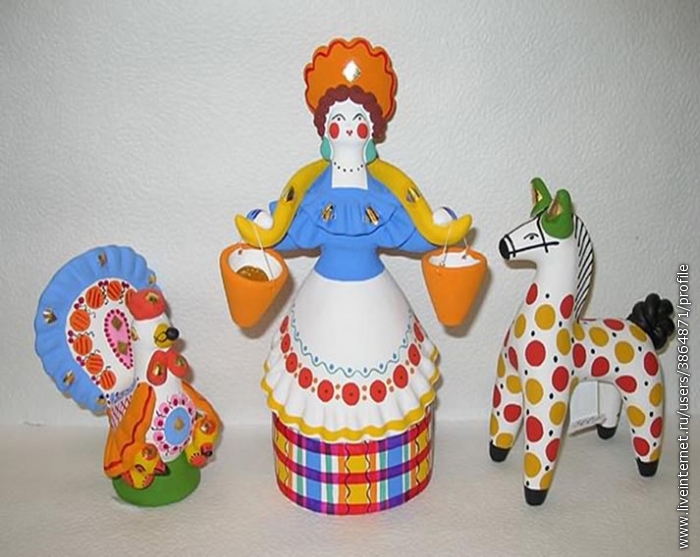 Богородская игрушка
Каргопольская игрушка
гжель